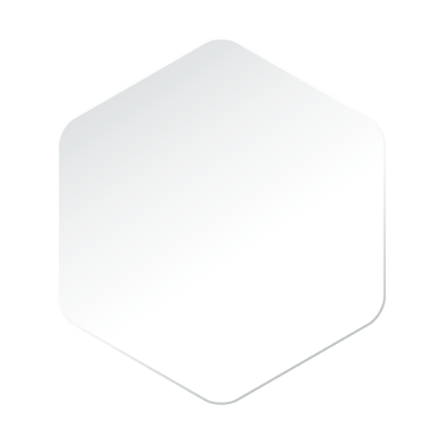 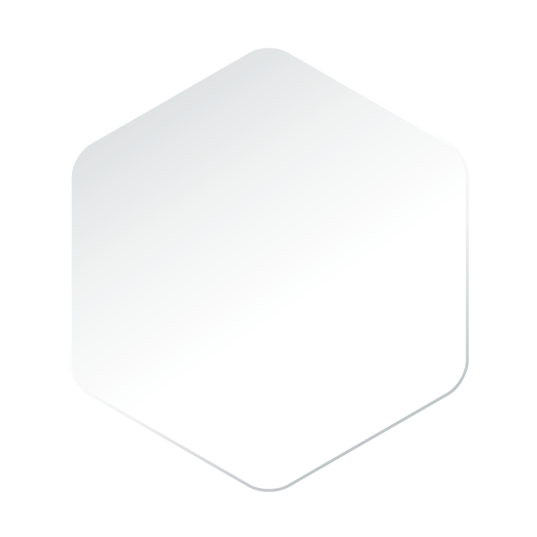 20xx
医疗行业工作汇报
精美实用、框架完整的年终总结、工作汇报、新年计划PPT
201x year-end summary work summarizes the boutique PPT
About the summary text input or copy here
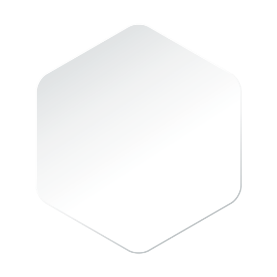 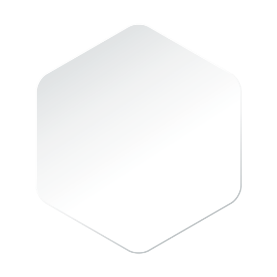 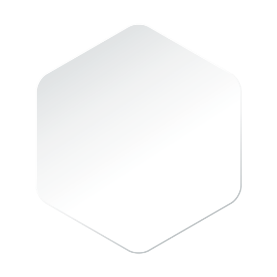 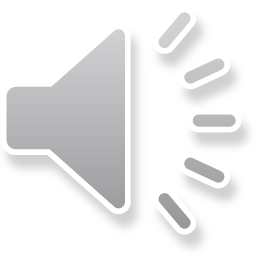 [Speaker Notes: 更多模板请关注：亮亮图文旗舰店https://liangliangtuwen.tmall.com]
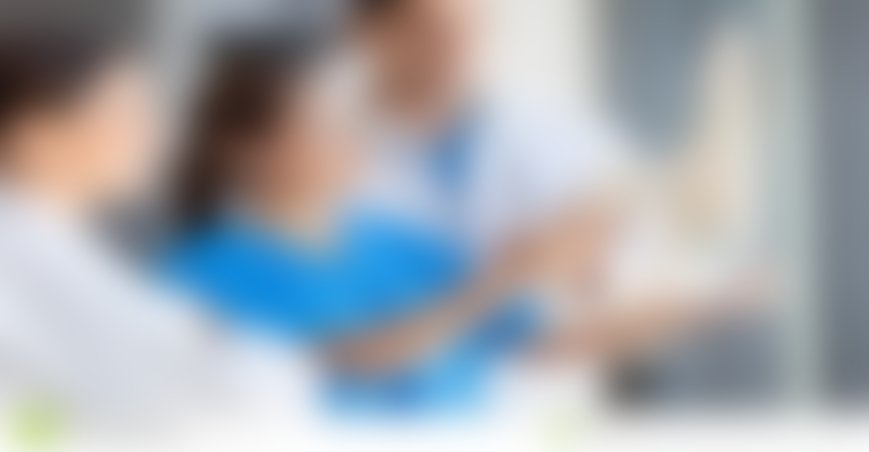 言
前
回顾这一年的工作，在取得成绩的同时，我们也找到了工作中的不足和问题，主要反映于xx及xxx的风格、定型还有待进一步探索，尤其是网上的公司产品库充分体现我们xxxxx和我们这个平台能为客户提供良好的商机和快捷方便的信息、导航的功能发挥。展望新的一年，我们将继续努力，力争各项工作更上一个新台阶。201x我们所向披靡，201X我们勇往直前！
1
年终工作概述：此处添加说明文字
2
工作完成情况：此处添加说明文字
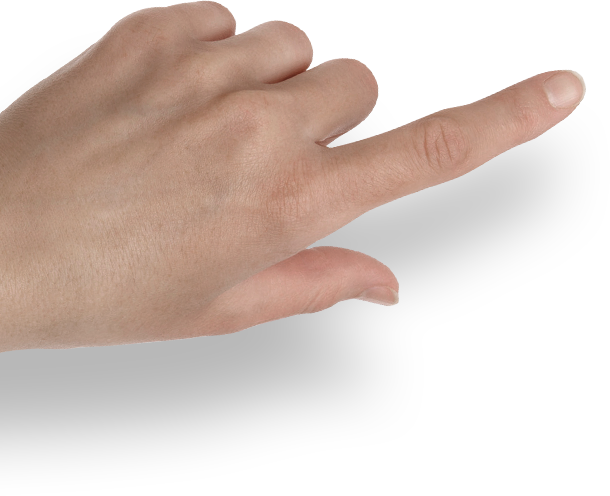 目 录
3
成功项目展示：此处添加说明文字
4
工作不足之处：此处添加说明文字
5
明年工作计划：此处添加说明文字
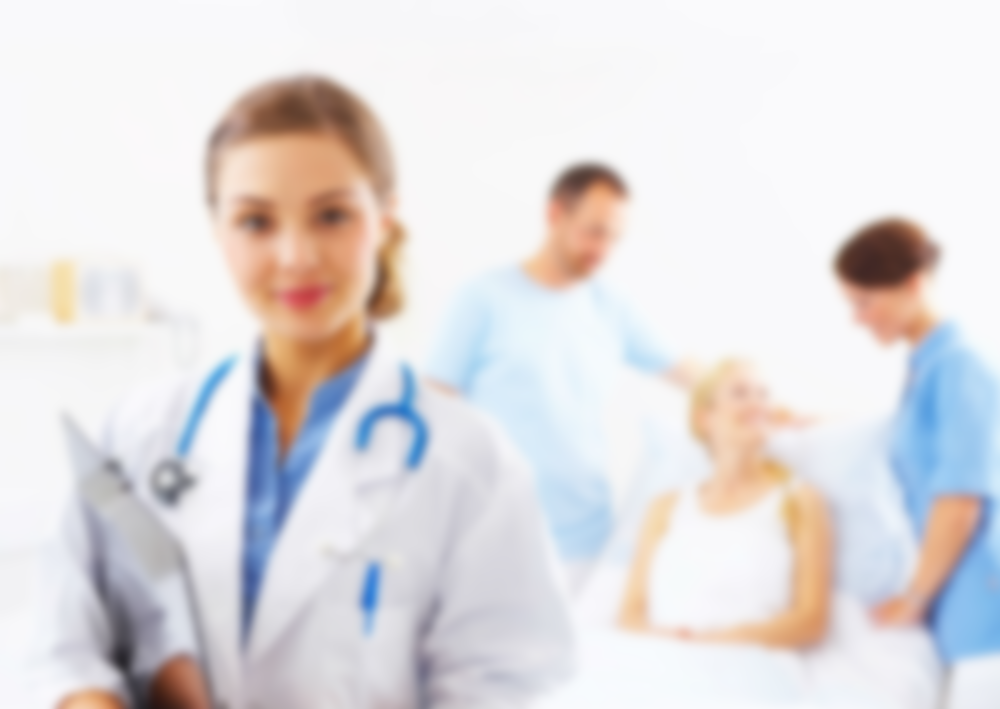 1
标题文字内容
※ 添加内容
※ 添加内容
※ 添加内容
※ 添加内容
※ 添加内容
※ 添加内容
点击添加标题文字内容
（百万元）
（百万元）
2016 First Half
20xx Second Half
VS
此处添加详细文本描述，建议与标题相关并此处添加详细文本描述，建议与标题相关并
此处添加详细文本描述，建议与标题相关并此处添加详细文本描述，建议与标题相关并
点击添加标题文字内容
标题
此处添加详细文本描述，建议与标题相关并符合整体语言风格，语言描述尽量此处添加详细文本描述，建议与标题相关并符合整体语言风格，语言描述尽量此处添加详细文本描述，建议与标题相关并符合整体语言风格，
在此添加标题
PERCEPTUAL
此处添加详细文本描述，建议与标题相关并符合整体语言风格，
在此添加标题
在此添加标题
此处添加详细文本描述，建议与标题相关并符合整体语言风格，
此处添加详细文本描述，建议与标题相关并符合整体语言风格，
在此添加标题
此处添加详细文本描述，建议与标题相关并符合整体语言风格，
点击添加标题文字内容
75%
01
03
02
Add the title here
在此添加标题
在此添加标题
在此添加标题
此处添加详细文本描述，建议与标题相关并符合
此处添加详细文本描述，建议与标题相关并符合
此处添加详细文本描述，建议与标题相关并符合
此处添加详细文本描述，建议与标题相关并符合
此处添加详细文本描述，建议与标题相关并符合
点击添加标题文字内容
填加标题
标题
内容
点击输入说明文字
填加标题
点击输入说明文字
填加标题
点击输入说明文字
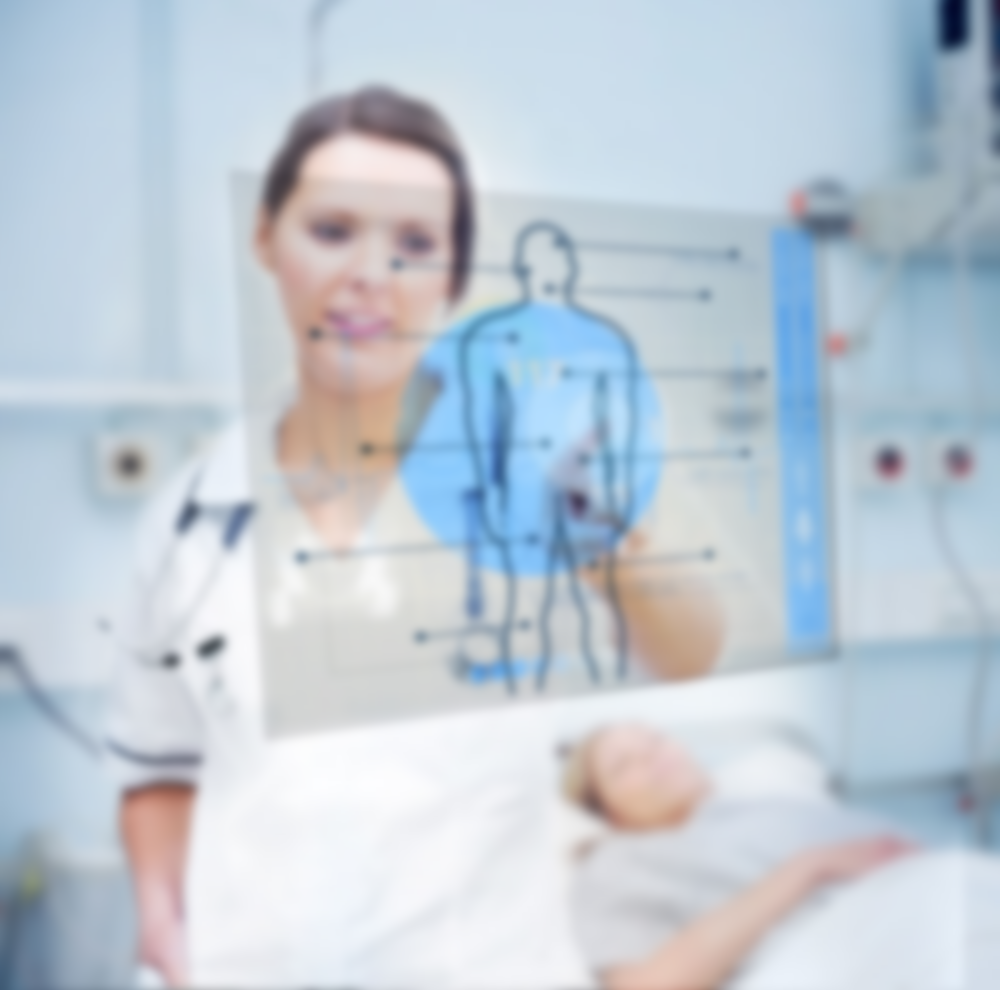 2
标题文字内容
※ 添加内容
※ 添加内容
※ 添加内容
※ 添加内容
※ 添加内容
※ 添加内容
点击添加标题文字内容
点击输入简要文字内容，文字内容需概括精炼，不用多余的文字修饰，言简意赅的说明分项内容……
1
点击输入简要文字内容，文字内容需概括精炼，不用多余的文字修饰，言简意赅的说明分项内容……
2
点击输入简要文字内容，文字内容需概括精炼，不用多余的文字修饰，言简意赅的说明分项内容……
3
标题内容
点击输入简要文字内容，文字内容需概括精炼，不用多余的文字修饰，言简意赅的说明分项内容……
4
点击输入简要文字内容，文字内容需概括精炼，不用多余的文字修饰，言简意赅的说明分项内容……
5
点击输入简要文字内容，文字内容需概括精炼，不用多余的文字修饰，言简意赅的说明分项内容……
6
点击添加标题文字内容
标题
内容
点击输入简要文字内容，文字内容需概括精炼，不用多余的文字修饰，言简意赅的说明分项内容。
已完成
点击输入简要文字内容，文字内容需概括精炼，不用多余的文字修饰。
标题
内容
未完成
点击添加标题文字内容
此处添加详细文本描述，建议与标题相关并符合整体语言风格，语言描述尽量此处添加详细文本描述，建议与标题相关并符合整体语言风格，语言描述尽量此处添加详细文本描述，建议与标题相关并符合整体语言风格，
点击添加标题文字内容
在此添加标题
此处添加详细文本描述，建议与标题相关并符合
在此添加标题
在此添加标题
此处添加详细文本描述，建议与标题相关并符合
此处添加详细文本描述，建议与标题相关并符合
点击添加标题文字内容
添加文字标题
添加文字标题
添加文字标题
添加文字标题
添加文字标题
添加文字标题
添加文字标题
添加文字标题
点击添加标题文字内容
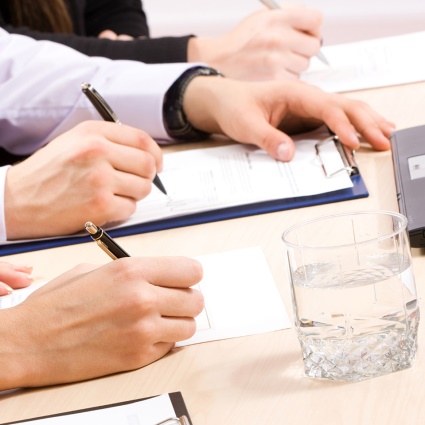 项目名称 03
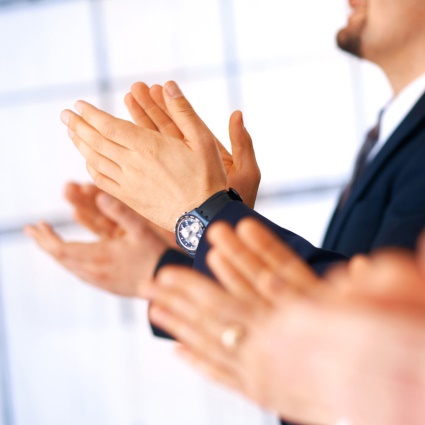 项目名称 05
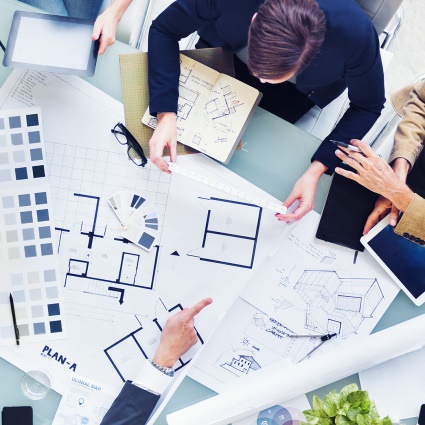 项目名称 01
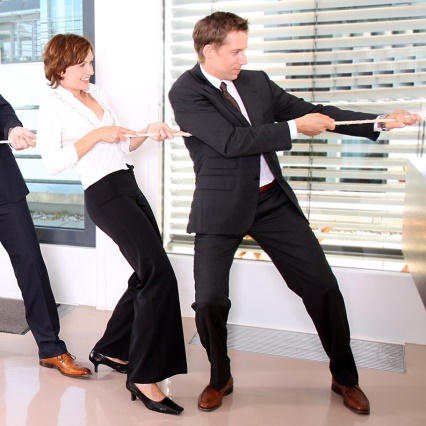 项目名称 02
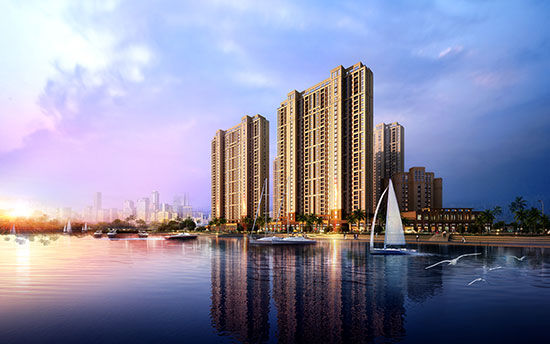 项目名称 04
点击添加标题文字内容
45%
68%
79%
92%
您的内容打在这里，或者通过复制您的文本后，在此框中选择粘贴
您的内容打在这里，或者通过复制您的文本后，在此框中选择粘贴
您的内容打在这里，或者通过复制您的文本后，在此框中选择粘贴
您的内容打在这里，或者通过复制您的文本后，在此框中选择粘贴
添加标题
添加标题
添加标题
添加标题
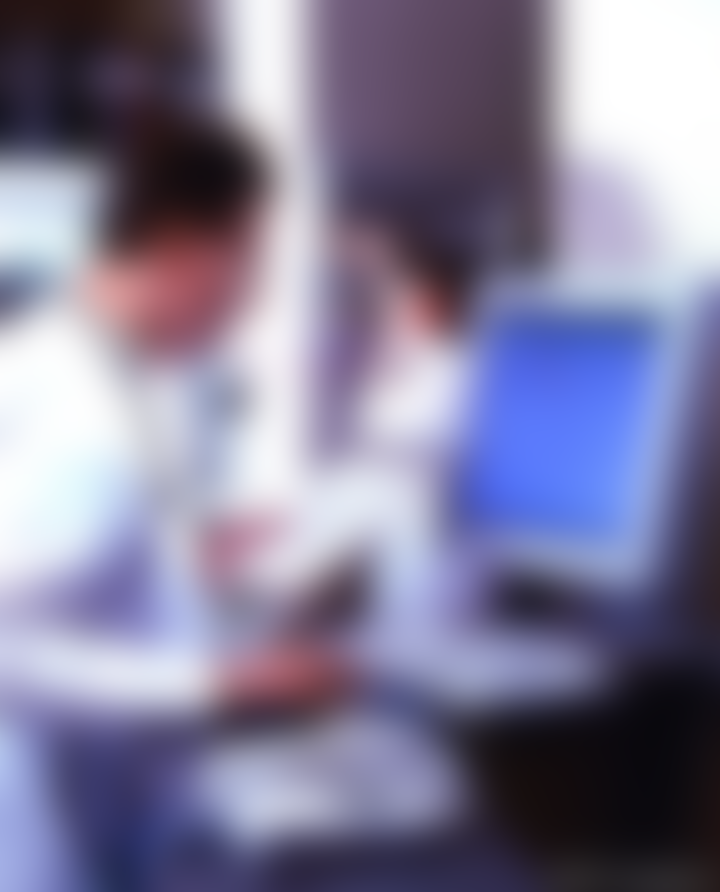 3
标题文字内容
※ 添加内容
※ 添加内容
※ 添加内容
※ 添加内容
※ 添加内容
※ 添加内容
点击添加标题文字内容
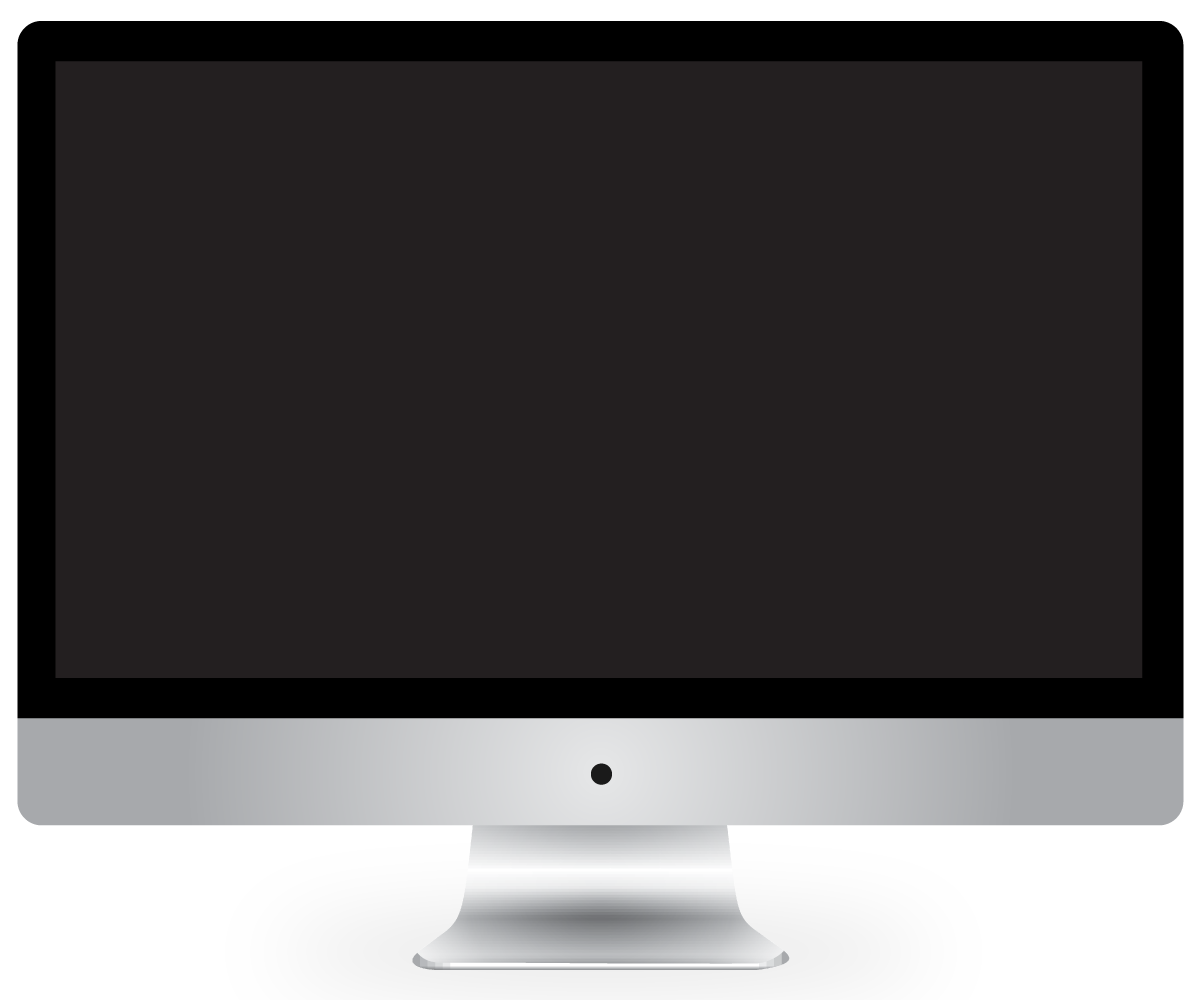 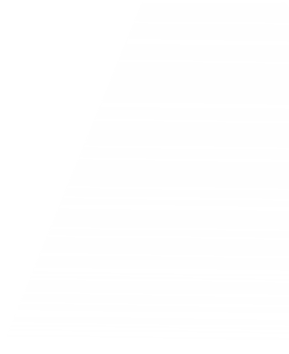 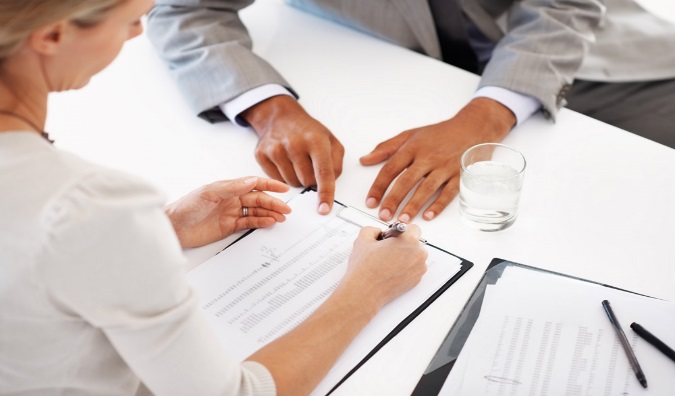 项目分析
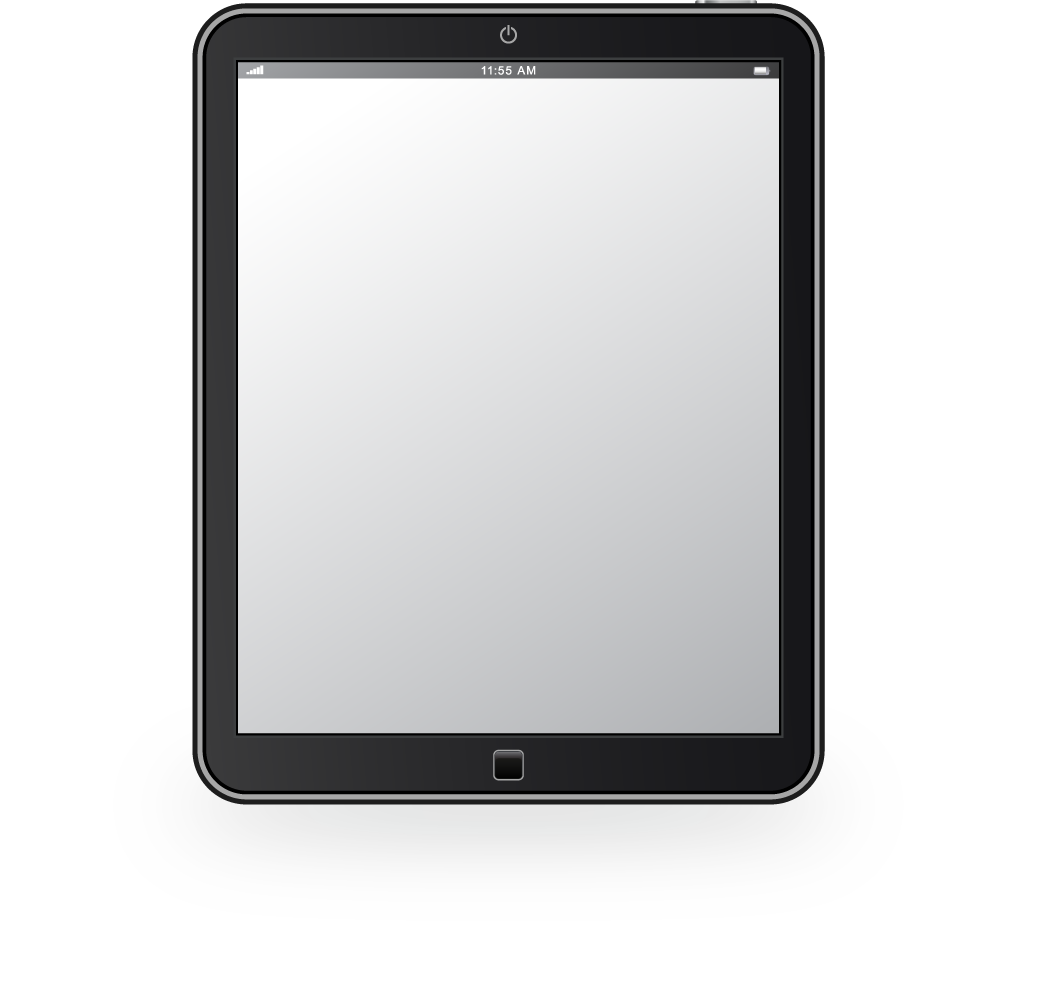 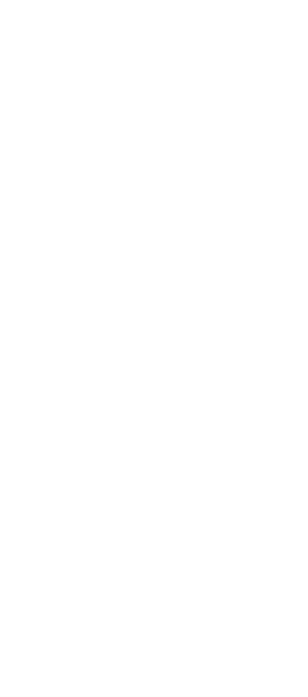 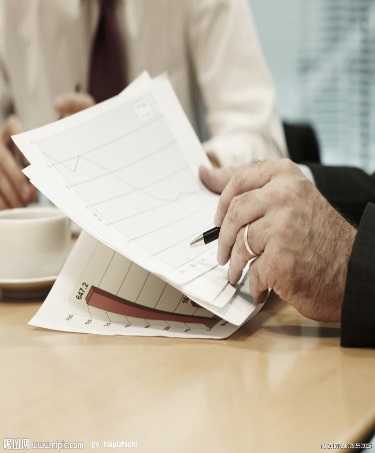 这里可以添加主要内容这里可以添加主要内容这里可以添加主要内容这里可以添加主要内容可以添加主要内容这里可以添加主要内容
项目分析
这里可以添加主要内容这里可以添加主要内容这里可以添加主要内容这里可以添加主要内容可以添加主要内容这里可以添加主要内容
点击添加标题文字内容
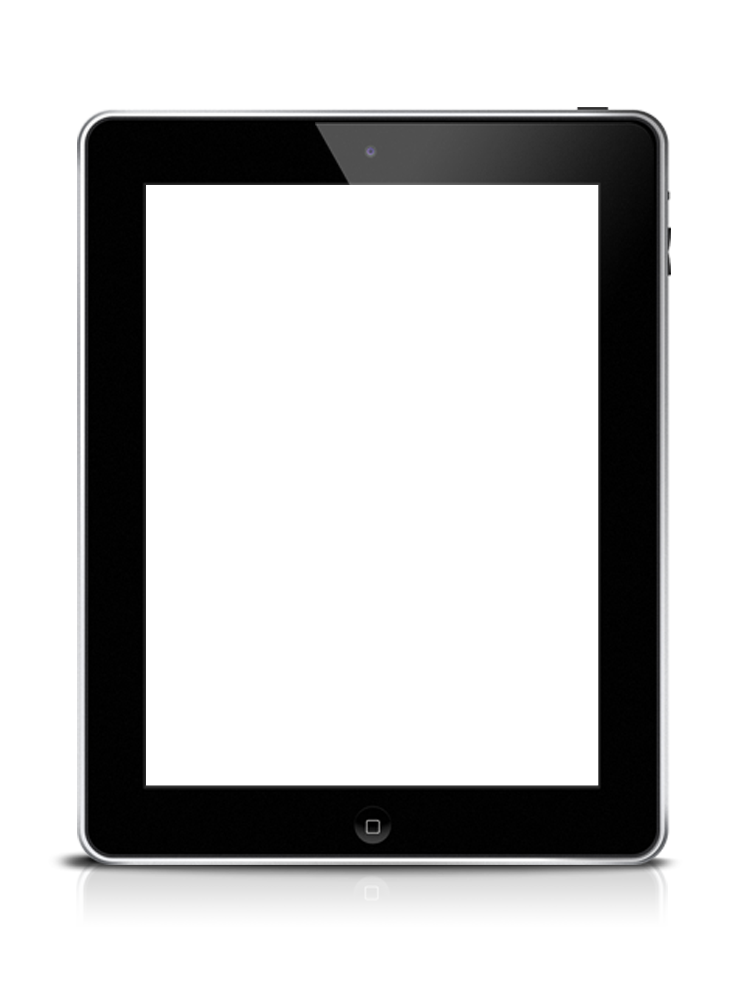 点击输入标题文本小标签
点击输入标题文本及描述说明
点击输入标题文本小标签
点击输入标题文本
添加标题
添加标题
在此录入本图表的综合描述说明，在此录入本图表的综合描述说明。
在此录入本图表的综合描述说明，在此录入本图表的综合描述说明。
点击添加标题文字内容
填加标题
单击此处添加文本单击此处添加文本
单击此处添加文本单击此处添加文本
填加标题
单击此处添加文本单击此处添加文本
单击此处添加文本单击此处添加文本
填加标题
单击此处添加文本单击此处添加文本
单击此处添加文本单击此处添加文本
添加标题 1
添加标题 2
添加标题 3
点击添加标题文字内容
标题内容
1
点击输入简要文字内容，文字内容需概括精炼，不用多余的文字修饰，言简意赅的说明该项内容。
标题内容
点击输入简要文字内容，文字内容需概括精炼，不用多余的文字修饰，言简意赅的说明该项内容。
2
标题内容
3
点击输入简要文字内容，文字内容需概括精炼，不用多余的文字修饰，言简意赅的说明该项内容。
标题内容
4
点击输入简要文字内容，文字内容需概括精炼，不用多余的文字修饰，言简意赅的说明该项内容。
点击添加标题文字内容
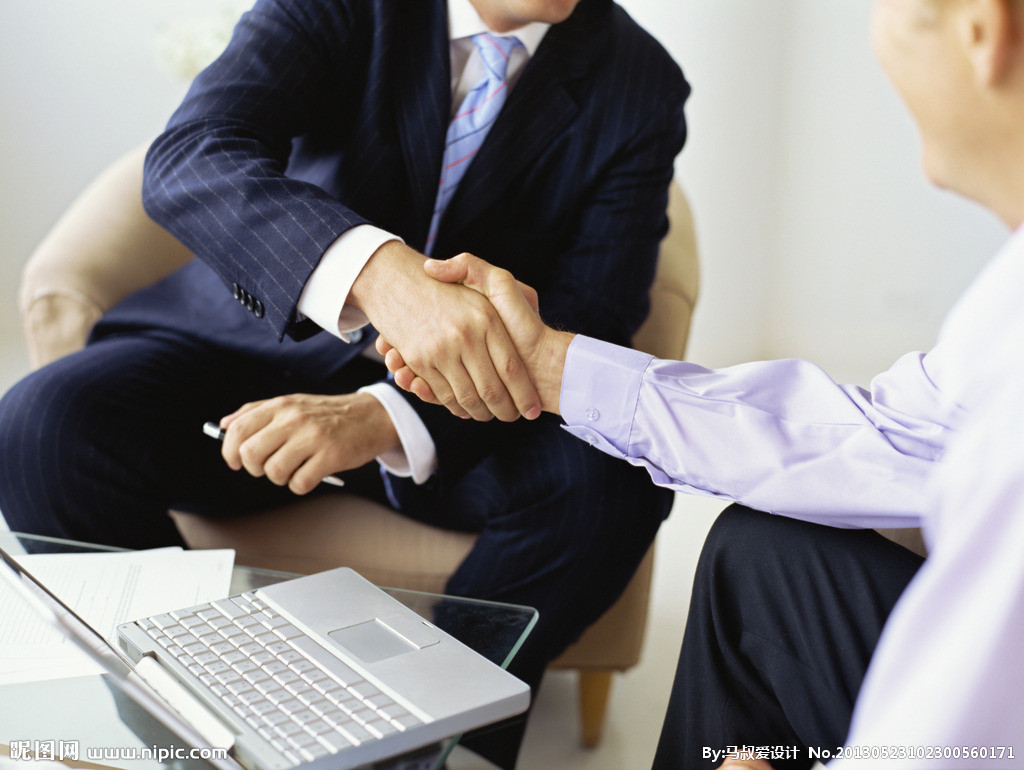 团队是指拥有共同目标，并且具有不同能力的一小群人有意识的协调行为或力的系统，这群人就如同人的五官一样，共同协作维持一个人的生存，缺一不可。
       我们是一支专业的团队。我们的成员拥有多年的信息安全专业技术背景，来自国内知名安全公司的一线骨干。
       我们是一支年轻的团队。我们的平均年龄仅有26岁，充满了朝气和创新精神。
       我们是一支专注的团队。我们坚信，安全的品牌源自客户的信任。只有专注，才能做好安全。
       我们是一支有梦想的团队。我们来自五湖四海，因为一个共同的梦想：做一家真正优秀的信息安全企业，为客户提供最可靠的互联网安全防护。
标题内容
标题
标题
标题
点击添加标题文字内容
标题
标题
标题内容
PERCEPTUAL
PERCEPTUAL
一级
代理商
线下
实体店
二级
代理商
点击添加标题文字内容
01、点击输入简要文字内容，文字
标题
内容
点击输入简要文字内容，文字内容需概括精炼，不用多余的文字修饰，言简意赅的说明
02、点击输入简要文字内容，文字
标题
内容
点击输入简要文字内容，文字内容需概括精炼，不用多余的文字修饰，言简意赅的说明
标题内容
标题内容
标题内容
03、点击输入简要文字内容，文字
标题
内容
点击输入简要文字内容，文字内容需概括精炼，不用多余的文字修饰，言简意赅的说明
点击添加标题文字内容
点击输入简要文字内容，文字内容需概括精炼，不用多余的文字修饰，言简意赅的说明该项内容。点击输入简要文字内容，文字内容需概括精炼，不用多余的文字修饰，言简意赅的说明该项内容。
       点击输入简要文字内容，文字内容需概括精炼，不用多余的文字修饰，言简意赅的说明该项内容。
强大的执行力
精准的营销能力
对该项目的深刻理解
丰富的产品运营经验
1
2
3
4
点击添加标题文字内容
¥13456
¥13456
¥13456
在此添加标题
在此添加标题
在此添加标题
此处添加详细文本描述，建议与标题相关并符合
此处添加详细文本描述，建议与标题相关并符合
此处添加详细文本描述，建议与标题相关并符合
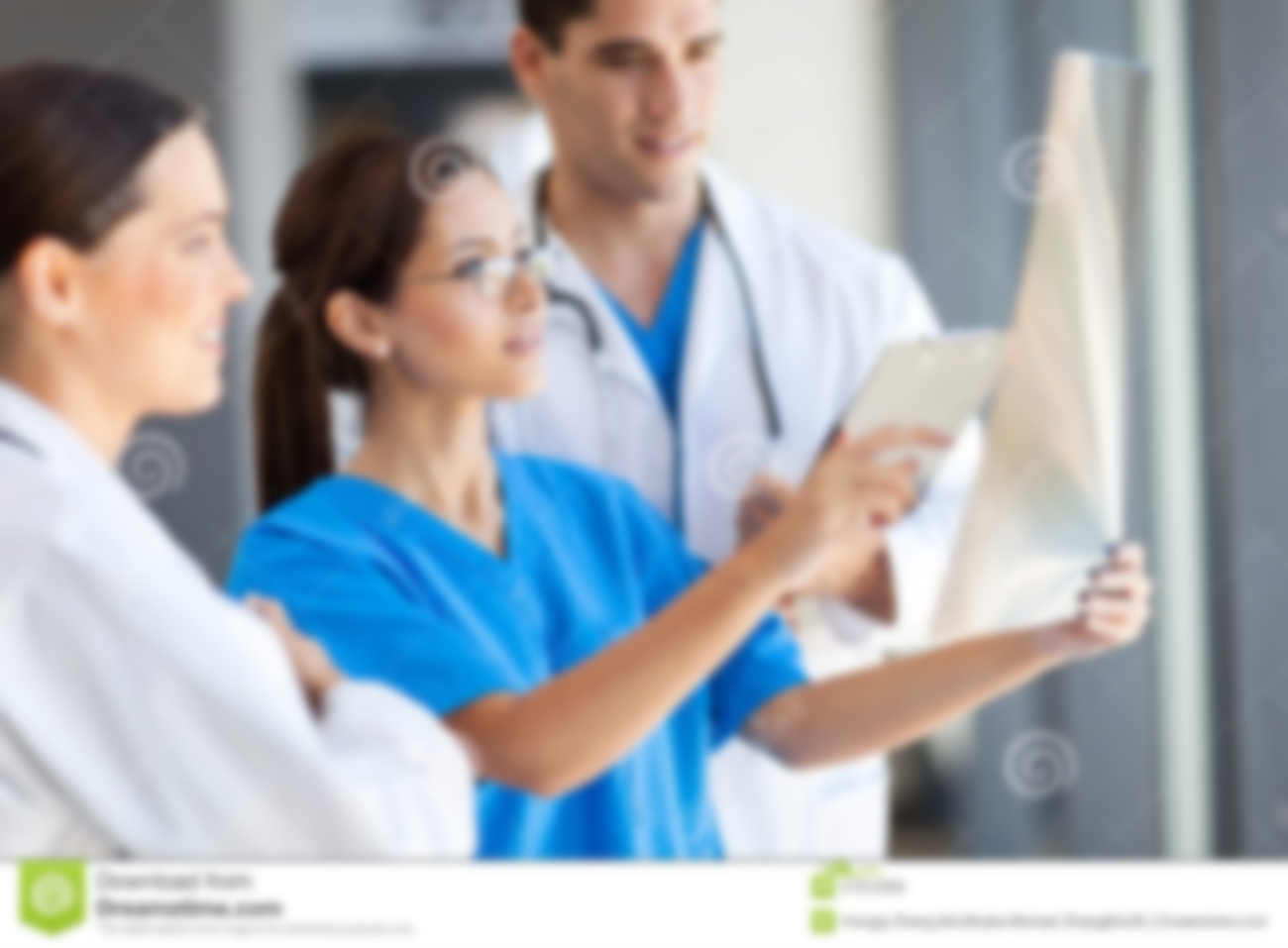 4
标题文字内容
※ 添加内容
※ 添加内容
※ 添加内容
※ 添加内容
※ 添加内容
※ 添加内容
点击添加标题文字内容
在此添加标题
此处添加详细文本描述，建议与标题相关并符合
在此添加标题
在此添加标题
此处添加详细文本描述，建议与标题相关并符合
此处添加详细文本描述，建议与标题相关并符合
点击添加标题文字内容
1
2
3
点击输入简要文字内容，文字内容需概括精炼，不用多余的文字修饰，言简意赅的说明分项内容……。
点击输入简要文字内容，文字内容需概括精炼，不用多余的文字修饰，言简意赅的说明分项内容……
标题
内容
点击输入简要文字内容，文字内容需概括精炼，不用多余的文字修饰，言简意赅的说明分项内容……。
点击输入简要文字内容，文字内容需概括精炼，不用多余的文字修饰，言简意赅的说明分项内容……。
点击添加标题文字内容
4
1
点击输入标题
点击输入标题
点击输入本栏的具体文字，简明扼要的说明分项内容，此为概念图解，请根据您的具体内容酌情修改。
点击输入本栏的具体文字，简明扼要的说明分项内容，此为概念图解，请根据您的具体内容酌情修改。
标题内容
2
3
点击输入标题
点击输入标题
点击输入本栏的具体文字，简明扼要的说明分项内容，此为概念图解，请根据您的具体内容酌情修改。
点击输入本栏的具体文字，简明扼要的说明分项内容，此为概念图解，请根据您的具体内容酌情修改。
点击添加标题文字内容
添加文字标题
添加文字内容，内容详尽简要清晰。
添加文字内容，内容详尽简要清晰。
25%
25%
25%
15%
点击添加标题文字内容
添加文字标题
添加文字标题
添加文字标题
添加文字标题
添加文字标题
添加文字标题
添加文字标题
添加文字标题
添加文字标题
添加文字标题
添加文字标题
添加文字标题
添加文字标题
添加文字标题
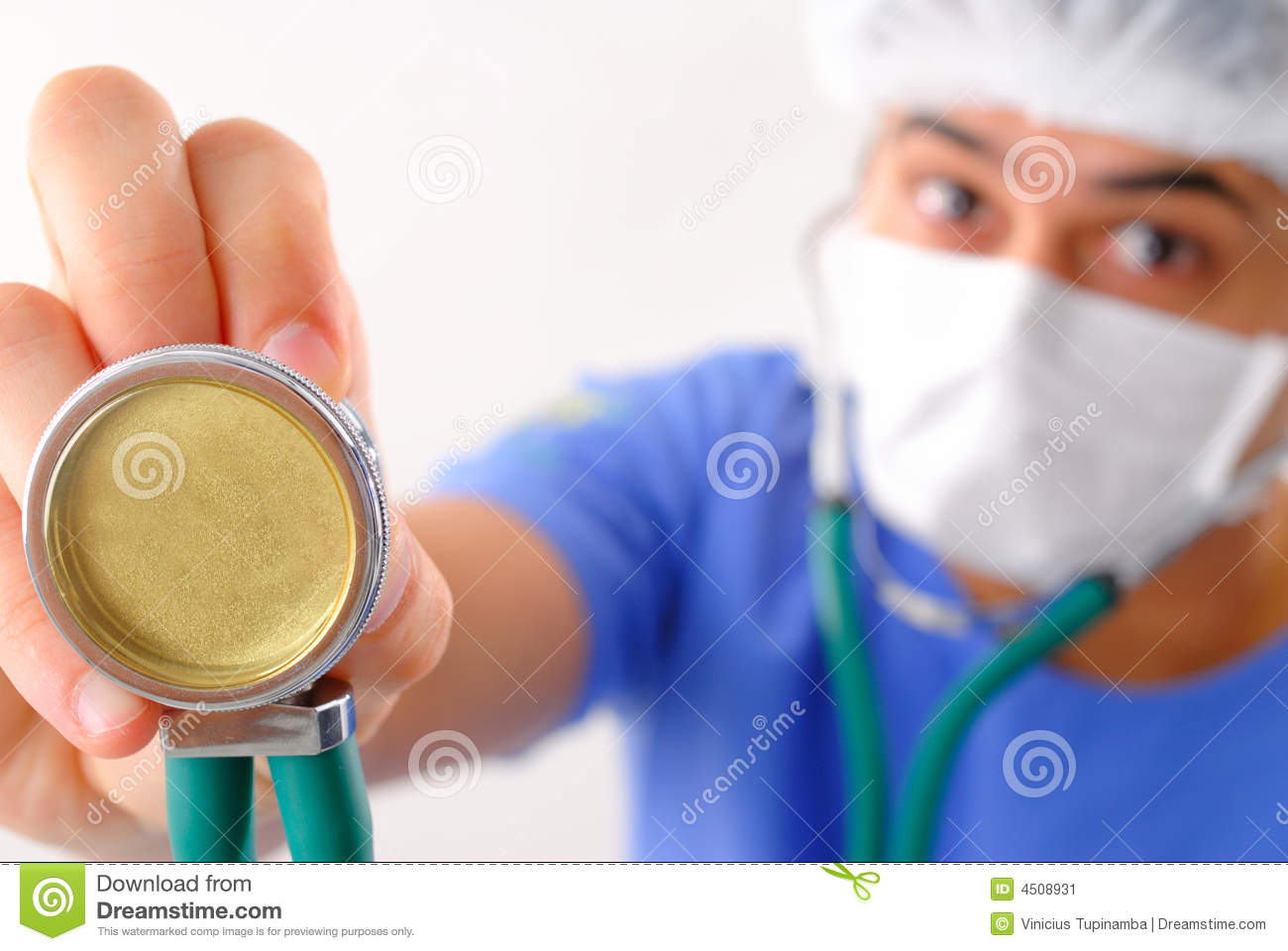 5
标题文字内容
※ 添加内容
※ 添加内容
※ 添加内容
※ 添加内容
※ 添加内容
※ 添加内容
点击添加标题文字内容
标题内容
20%
01、点击输入简要文字内容，文字内容需概括精炼，不用多余的文字修饰，言简意赅的说明分项内容……
标题内容
标题内容
15%
10%
02、点击输入简要文字内容，文字内容需概括精炼，不用多余的文字修饰，言简意赅的说明分项内容……
利益
最大化
点击输入标题文本
03、点击输入简要文字内容，文字内容需概括精炼，不用多余的文字修饰，言简意赅的说明分项内容……
标题内容
35%
20%
标题内容
单击此处添加标题
单击此处添加标题
单击此处添加标题
单击此处添加标题
此处添加详细文本描述，建议与标题相关并符合整体语言风格，语言描述尽量
此处添加详细文本描述，建议与标题相关并符合整体语言风格，语言描述尽量
此处添加详细文本描述，建议与标题相关并符合整体语言风格，语言描述尽量
此处添加详细文本描述，建议与标题相关并符合整体语言风格，语言描述尽量
点击添加标题文字内容
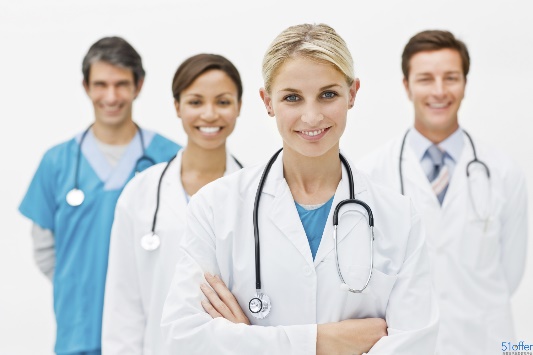 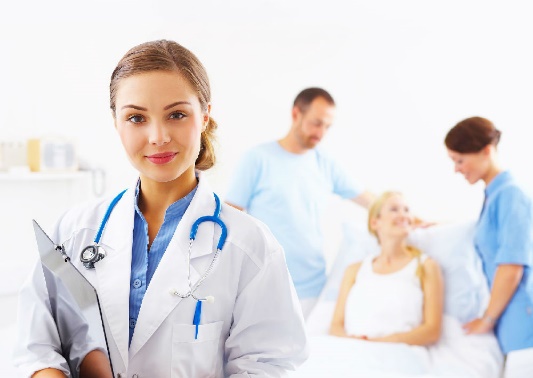 点击添加标题文字内容
点击输入
标题文本
点击输入
标题文本
点击输入
标题文本
点击输入
标题文本
点击输入简要文字内容，文字内容需概括精炼，不用多余的文字修饰，言简意赅的说明分项内容。点击输入简要文字内容，文字内容需概括精炼，不用多余的文字修饰，言简意赅的说明分项内容……
点击添加标题文字内容
点击输入简要文字内容，文字内容需概括精炼，不用多余的文字修饰，言简意赅的说明分项内容……
点击输入简要文字内容，文字内容需概括精炼，不用多余的文字修饰，言简意赅的说明分项内容……
点击输入简要文字内容，文字内容需概括精炼，不用多余的文字修饰，言简意赅的说明分项内容……
点击输入简要文字内容，文字内容需概括精炼，不用多余的文字修饰，言简意赅的说明分项内容……
第四阶段
第二阶段
第一阶段
第三阶段
点击添加标题文字内容
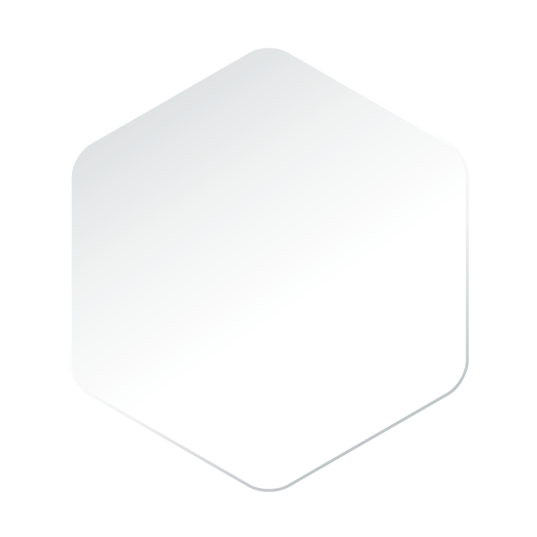 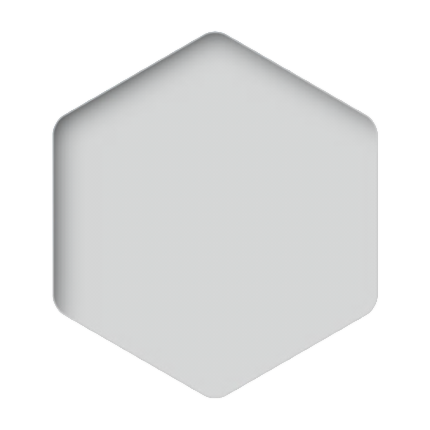 完成概述
您的内容打在这里，或者通过复制您的文本后，在此框中选择粘贴
您的内容打在这里，或者通过复制您的文本后，在此框中选择粘贴
您的内容打在这里，或者通过复制您的文本后，在此框中选择粘贴
您的内容打在这里，或者通过复制您的文本后，在此框中选择粘贴
谢谢收听  欢迎下载